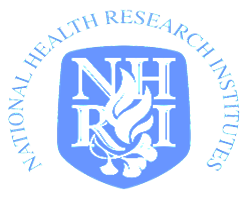 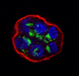 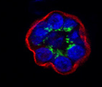 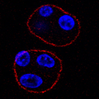 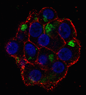 Linking Tissue Microarchitectures to Rationalized Molecular Diagnostics in Glandular Cancers
Kelvin K. Tsai , M.D., Ph.D.
Laboratory for Tumor Epigenetics and Stemness (TES Lab)
NATIONAL INSTITUTE OF CANCER RESEARCH
NATIONAL HEALTH RESEARCH INSTITUTES (NHRI), TAIWAN
Problems with current molecular diagnostics
Oncotype DX: Knowledge-based but biased toward preselected markers
MammaPrint or PAM50: Computation-derived; not directly linked to tumor biology or pathways (cancer stemness, differentiation, etc.)
None of them can guide the use of targeted therapeutics.
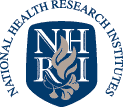 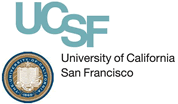 Modeling stem cells differentiation into tissue microarchitectures
Structure
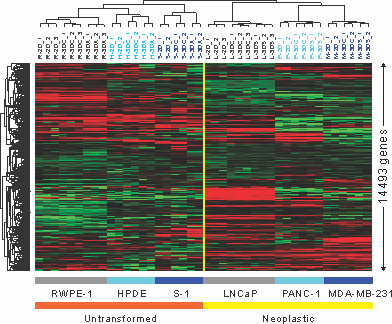 Cell clusters
Acini/ducts
Normal
Structuredifferentiation
Cell clusters
Tumor spheroids
Neoplastic
Cell-cellinteraction
HPDE (pancreatic ductal)
RWPE-1 (prostatic glands)
S-1 (mammary glands)
PANC-1 (pancreatic cancer)
LNCaP (prostate cancer)
MDA-MB-231 (breast cancer)
The TES Lab, National Health Research Institutes
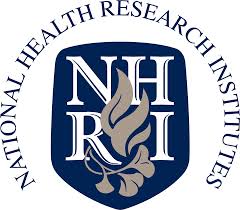 Recapitulating tubular differentiation of pancreatic stem cells
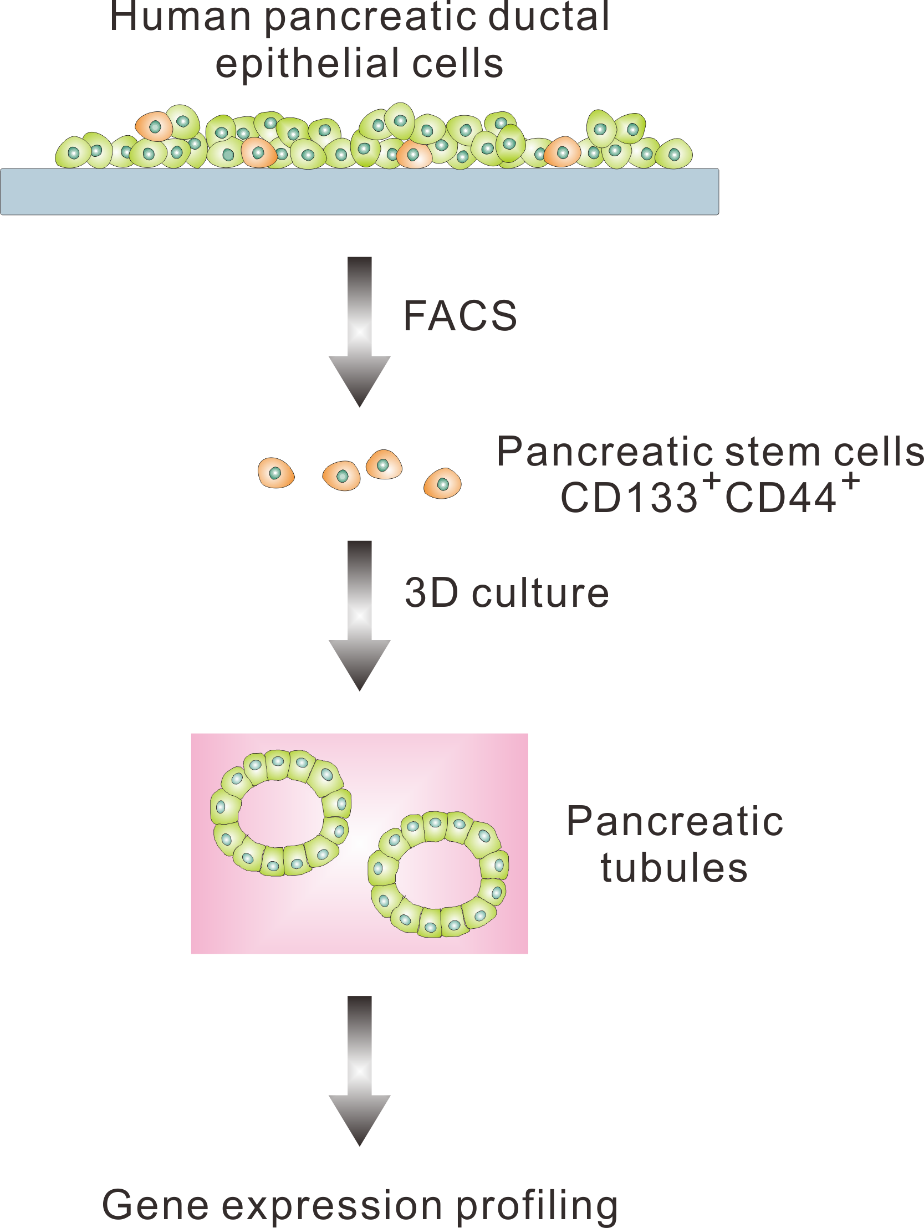 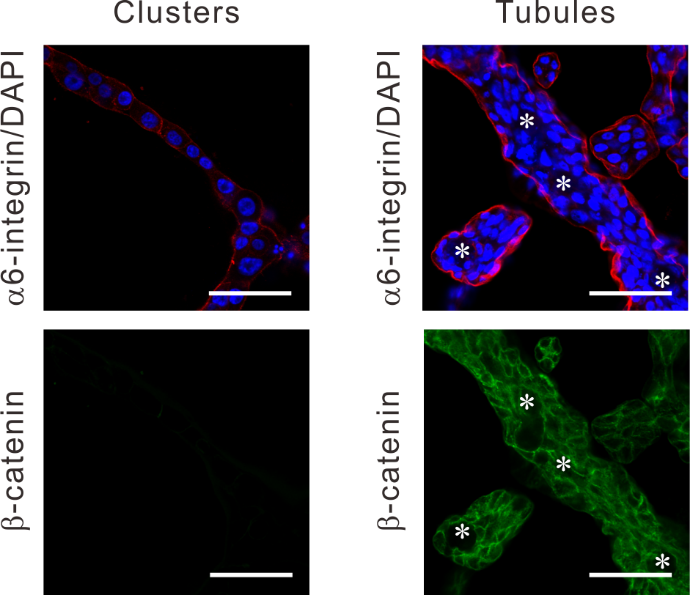 Gastroenterology 2013;145:1110
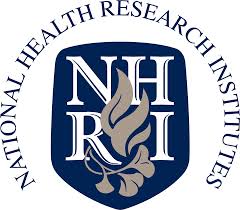 Molecular profiling of pancreatic tubular differentiation
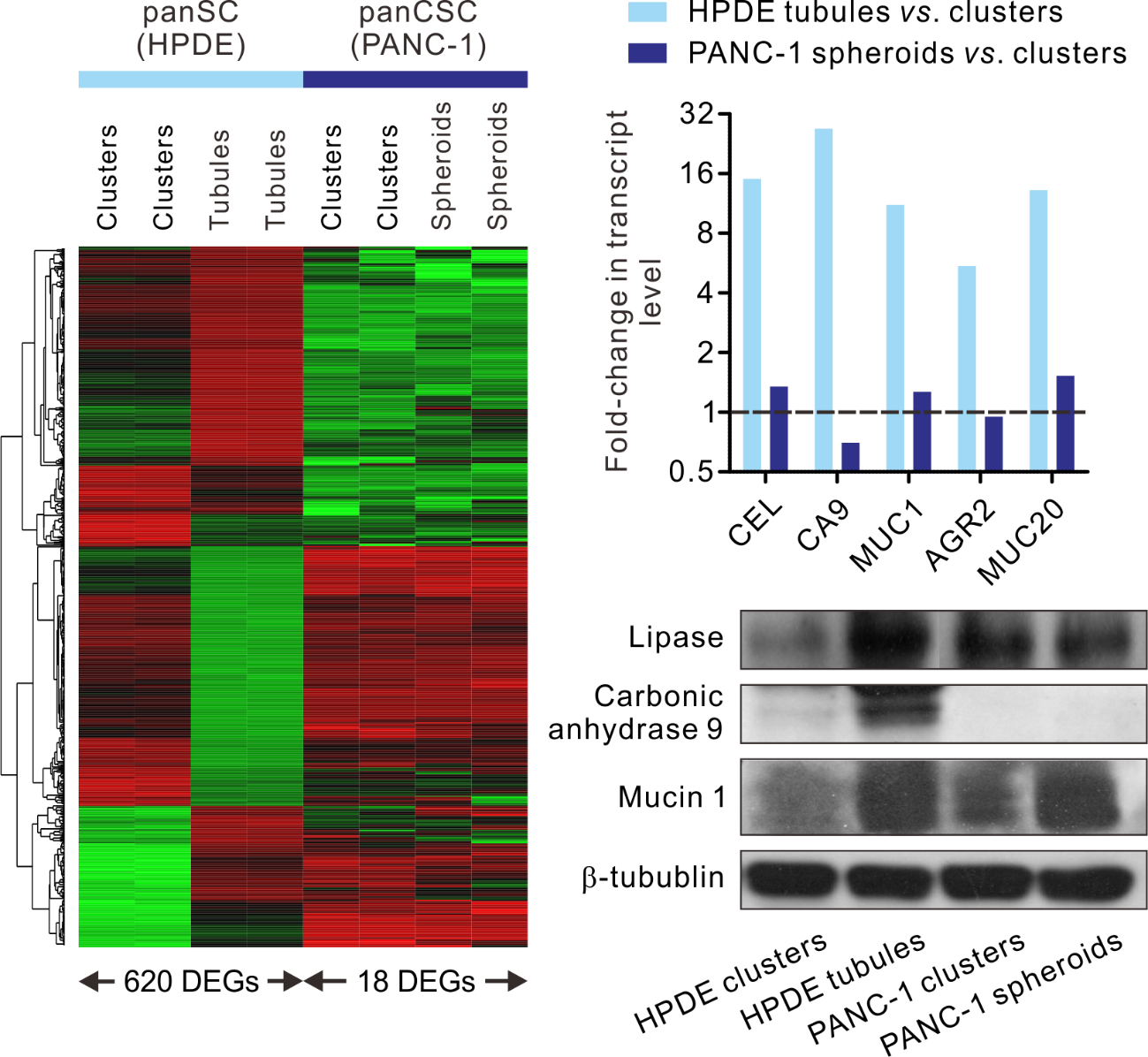 *panSC: pancreatic stem cells; panCSCs: pancreatic cancer stem cells
*HPDE, human pancreatic ductal epithelial cells; *DEG, differentially expressed genes
Gastroenterology 2013;145:1110
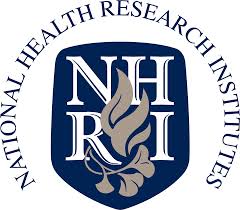 A tubulogenesis-specific prognostic signature in pancreatic cancer
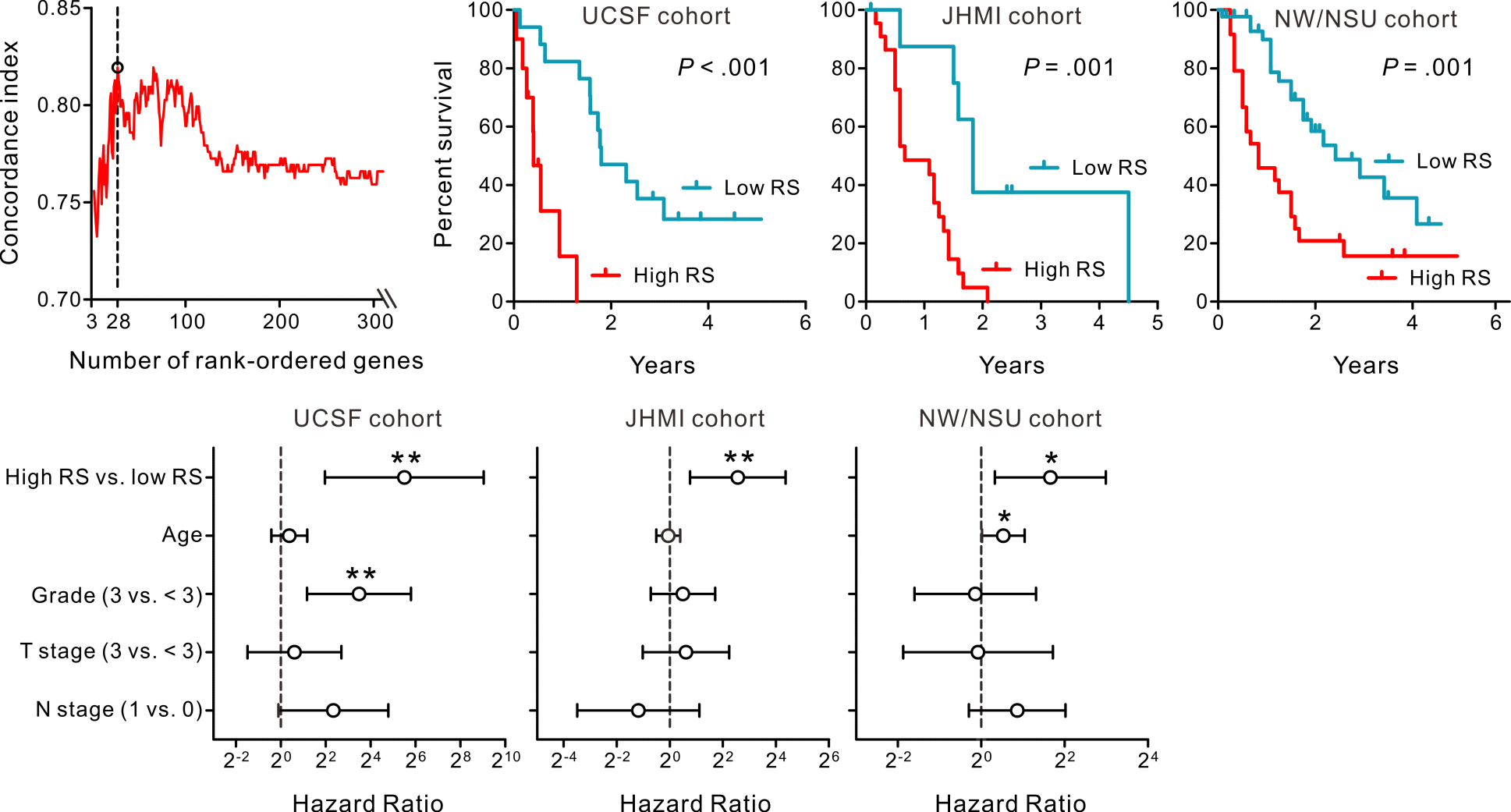 *PDAC, pancreatic ductal adenocarcinoma
*RS, Risk Score for poor survival
Gastroenterology 2013;145:1110
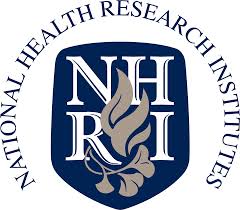 The PanGUIDE genes
USPTO No. 61/824,679; PCT/US2014/38504
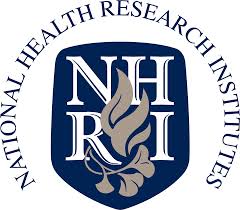 Survival prediction by the PanGUIDE assay
*Overall survival and one-year survival rate of selected patients in the UCSF cohort as predicted by the PanGUIDE.
USPTO No. 61/824,679; PCT/US2014/38504
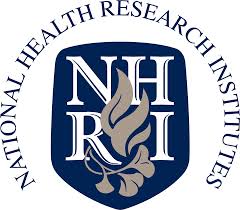 Prognostic accuracy of the PanGUIDE
Gastroenterology 2013; Nat Med 2011; PLoS Med 2010
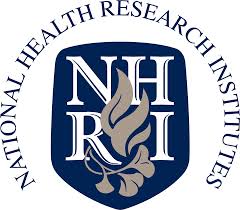 ASPM as a poor prognostic marker in PDAC
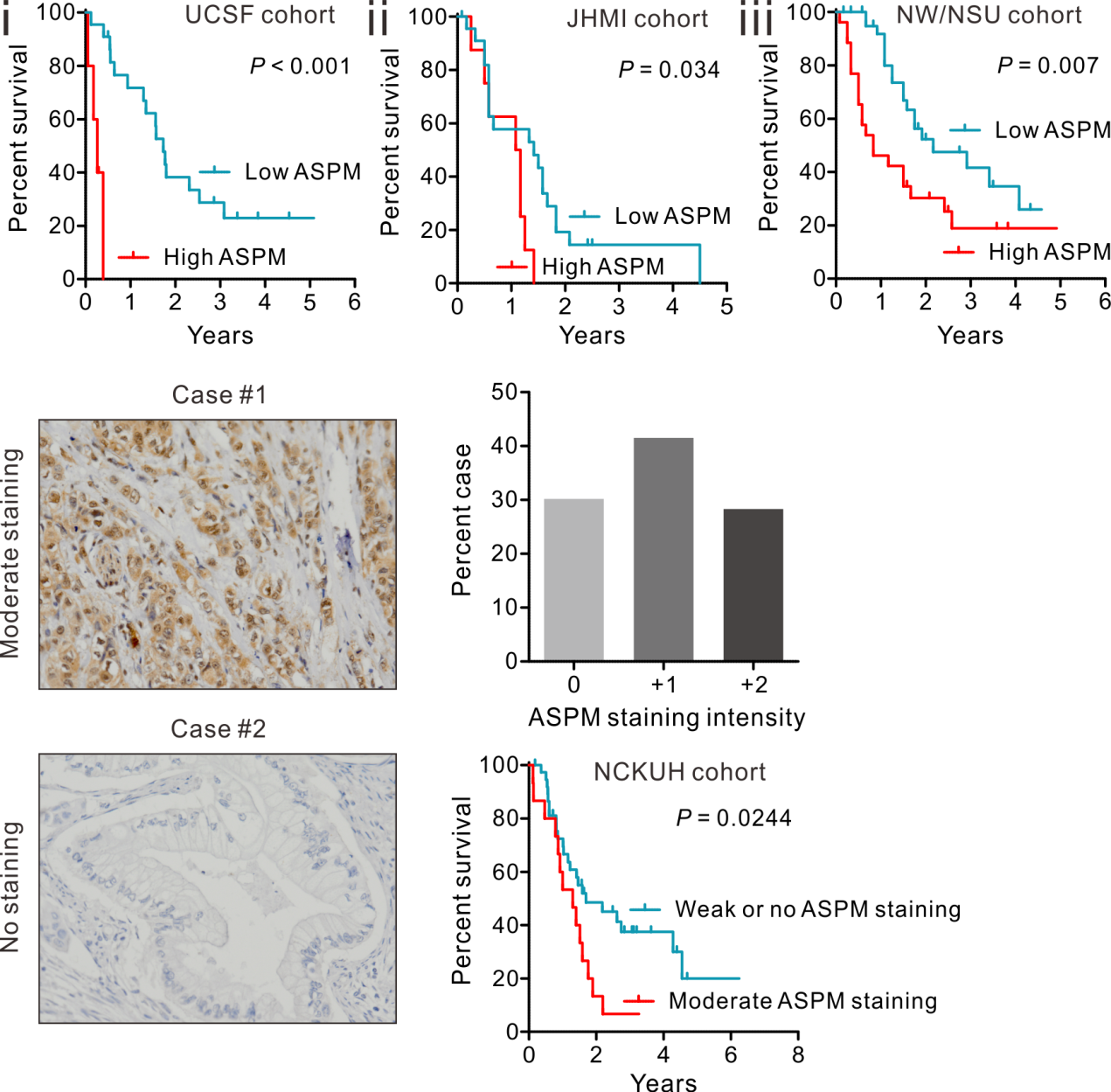 Gastroenterology 2013;145:1110
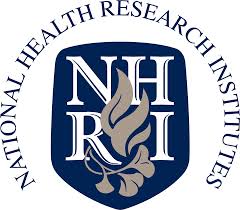 ASPM bolsters Wnt activity by stabilizing the dishevelled proteins
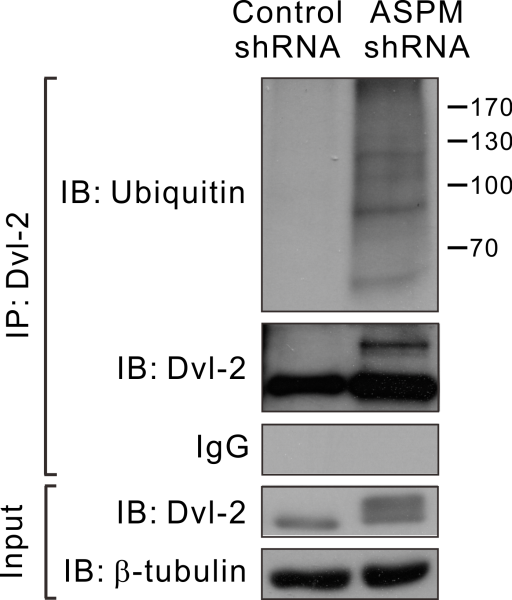 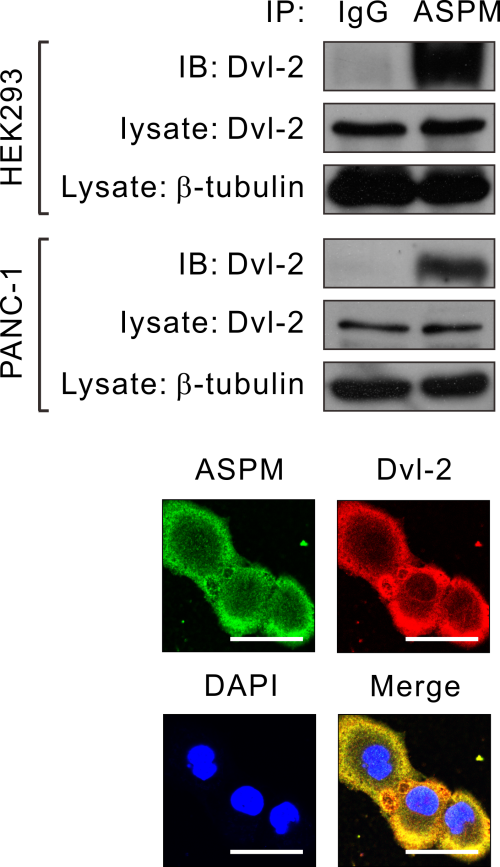 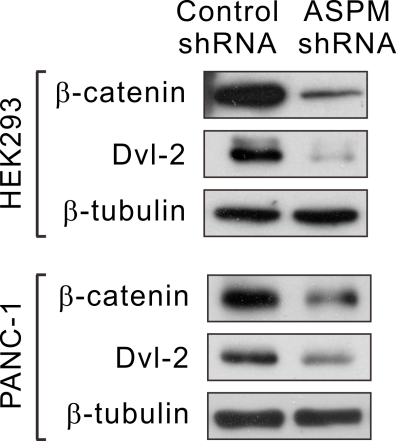 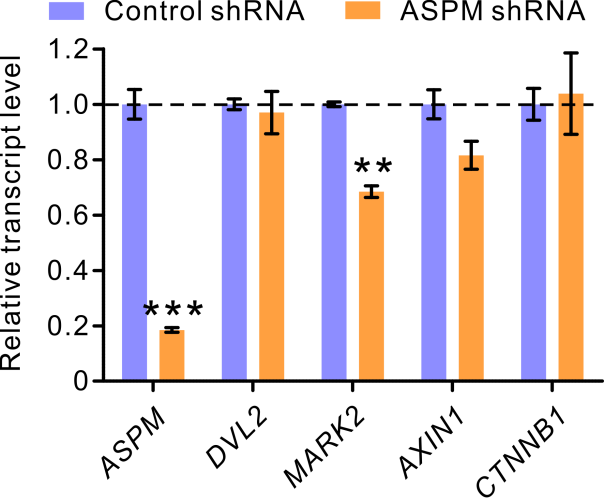 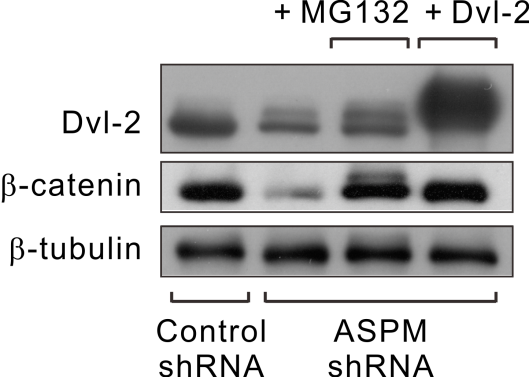 Gastroenterology 2013;145:1110
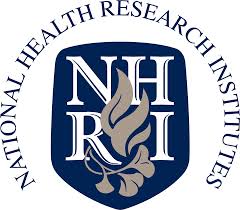 ASPM maintains pancreatic cancer stemness
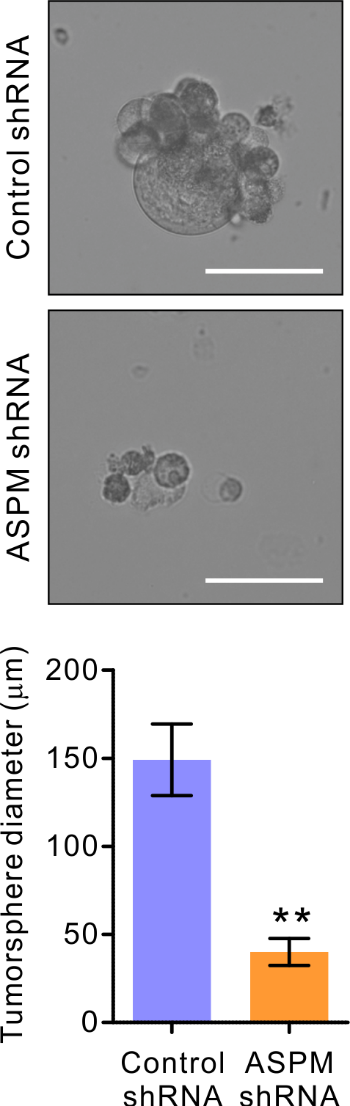 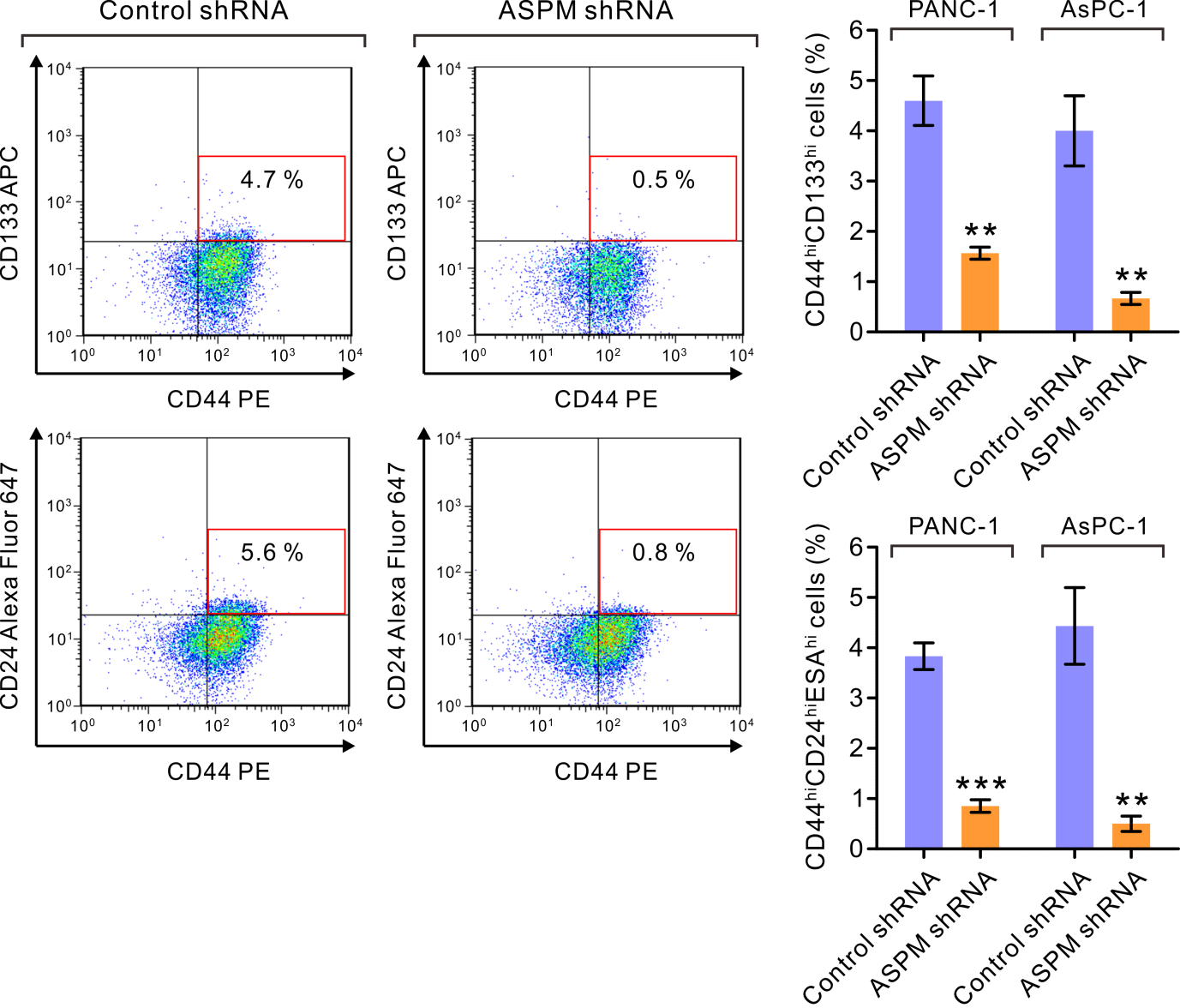 Gastroenterology 2013;145:1110
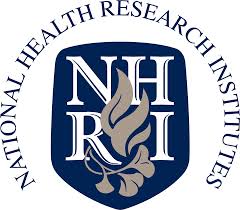 ASPM contributes to pancreatic cancer aggressiveness
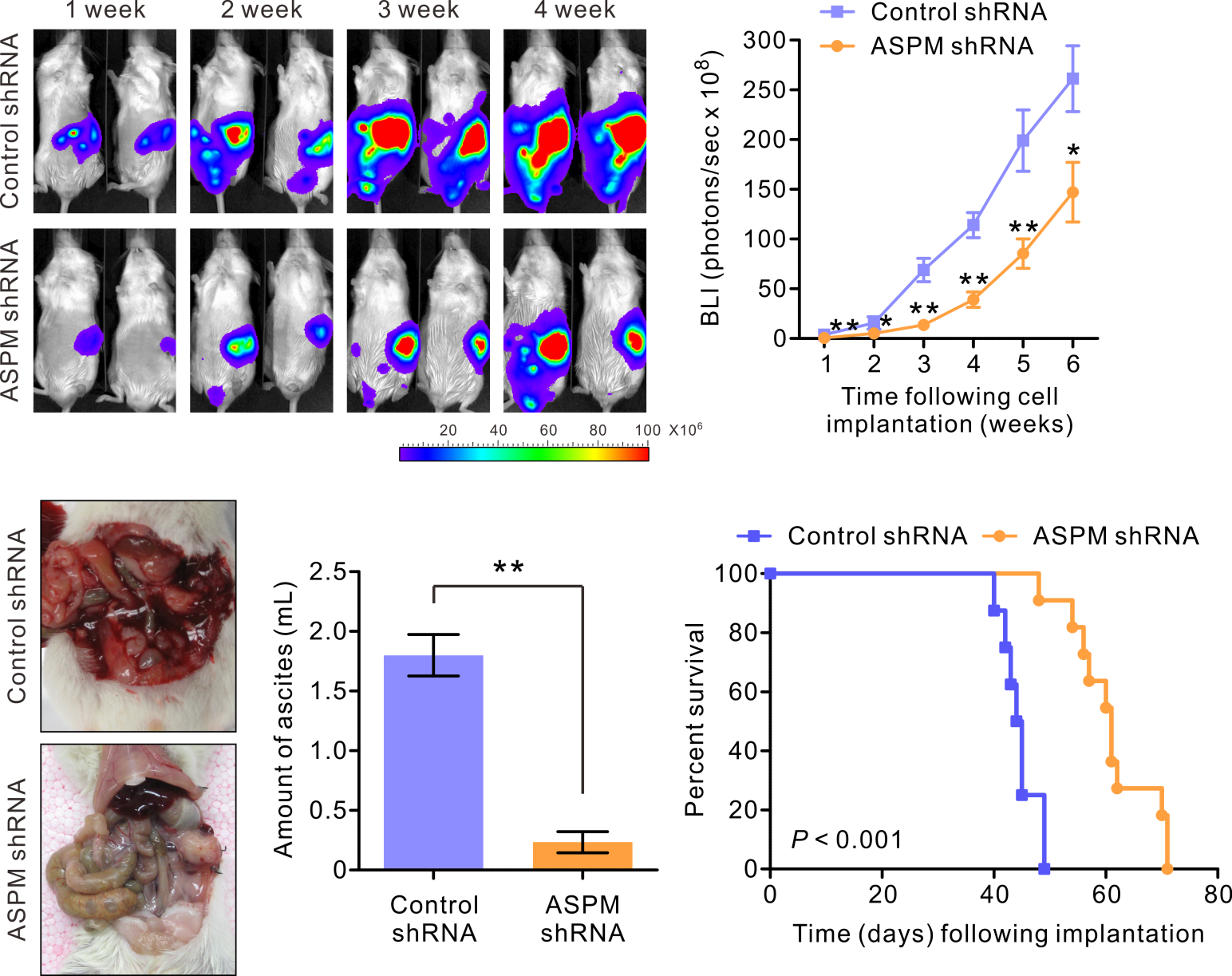 Gastroenterology 2013;145:1110
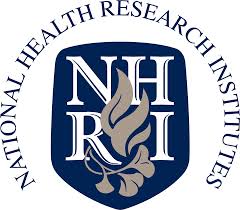 Summary of the PanGUIDE assay
A 7-gene prognostic signature the PanGUIDE in pancreatic cancer.
Stemness- and differentiation-associated; highly accurate
Applicable to patients with localized or metastatic pancreatic cancer due to shared tumor biology.
Detected on fresh frozen or FFPE samples.
Multiplex qPCR, RNA-seq or NanoString
Outputs: 1. Standardized Risk Score2. Overall survival3. Yearly survival rate
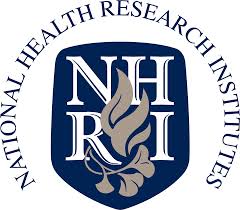 Structural and functional differentiation of prostatic glands ex vivo
Aggregates
Acini
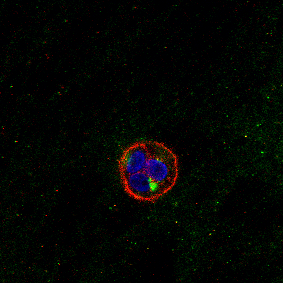 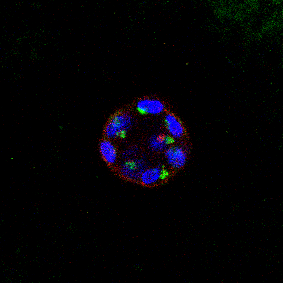 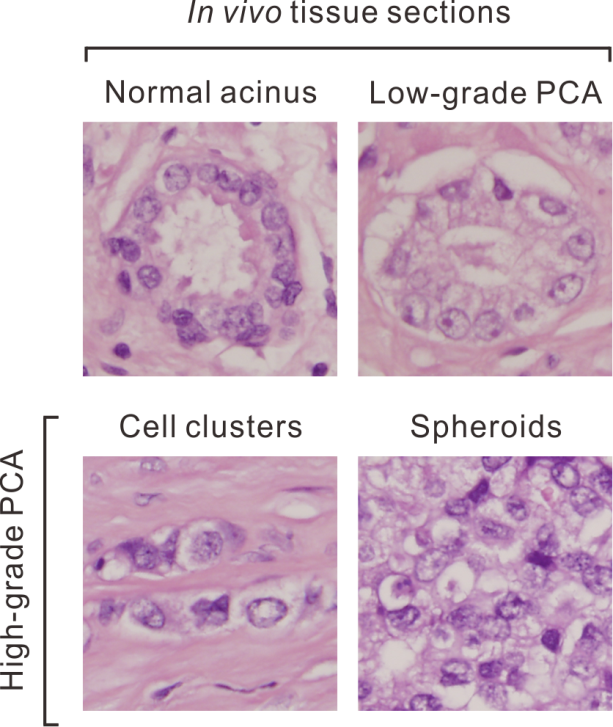 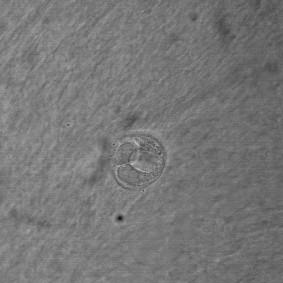 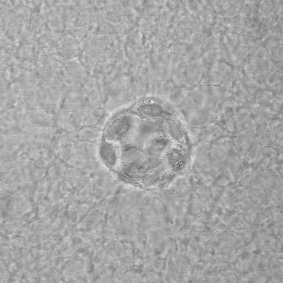 α 6-integrin
GM130
Hoechst
Am J Pathol 2013;182:363
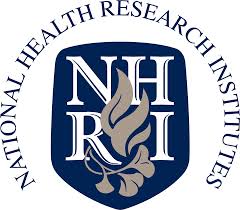 Transcriptional alterations specific to prostate acinar differentiation
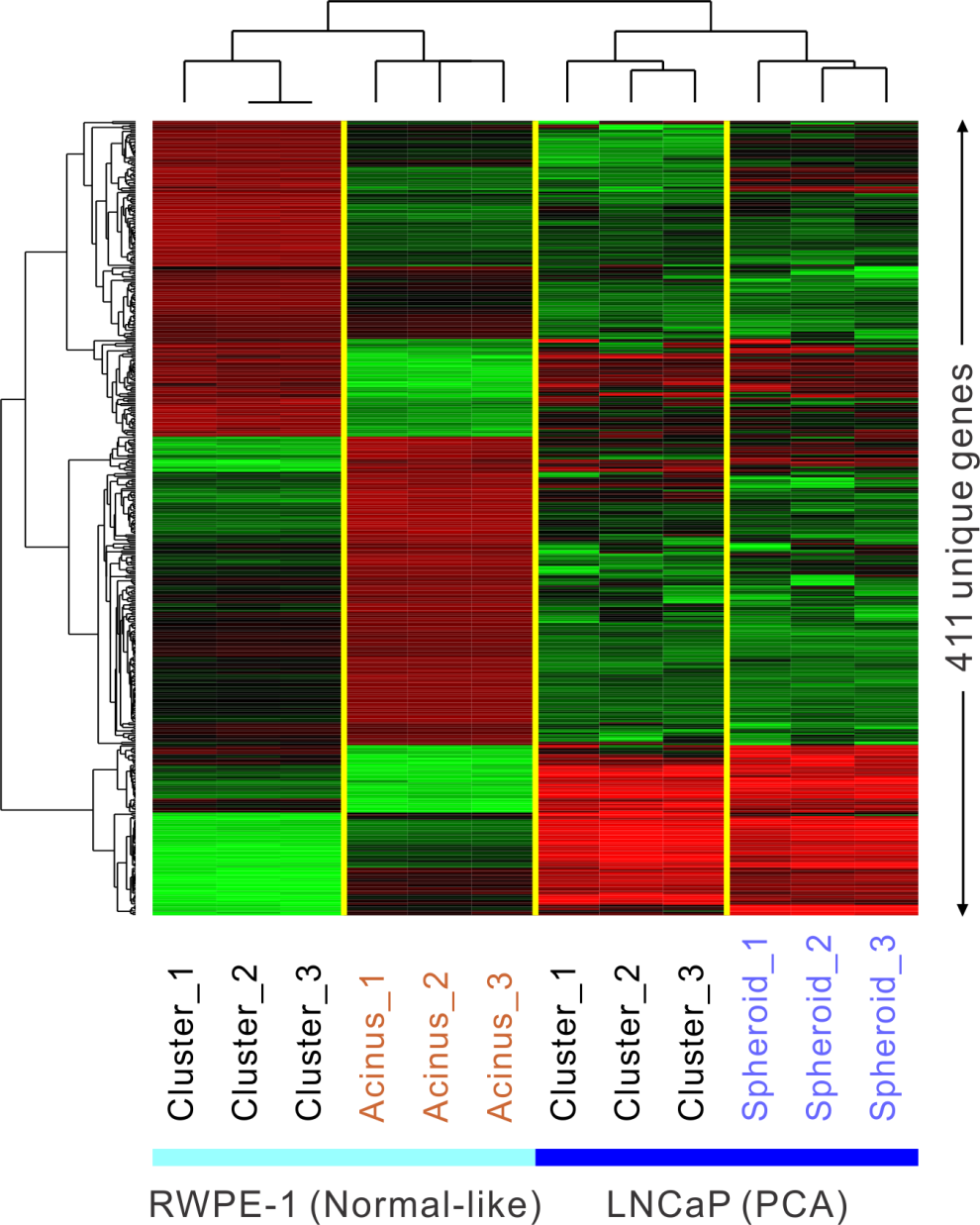 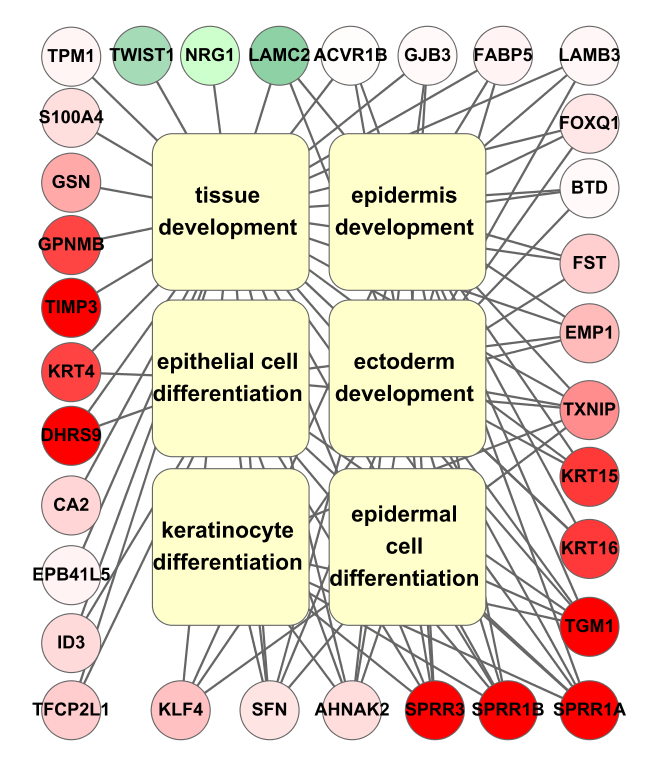 Am J Pathol 2013;182:363
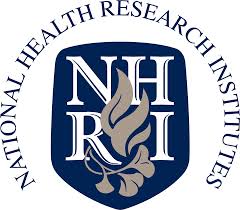 A tissue microarchitecture-specific prognosticsignature of prostate cancer
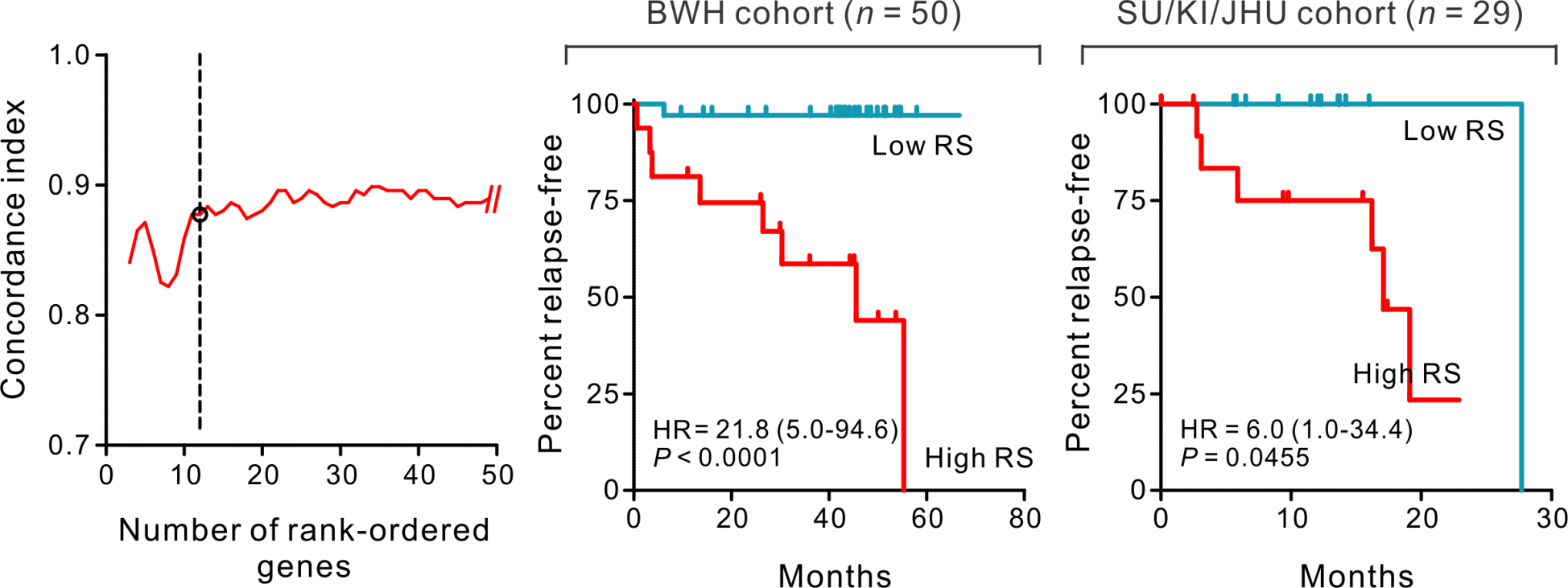 RS: relapse score
HR: hazard ratio for post-OP relapse
BWH: Brigham and Woman’s Hospital
SU: Stanford University
KI: Karolinska Institute
JHU: Johns Hopkins University
Am J Pathol 2013;182:363
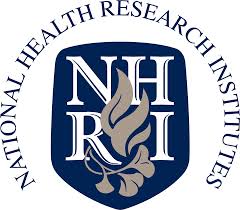 PDCD4, KLF6 and ABCG1 as differentiation- specific prognostic markers in prostate cancer
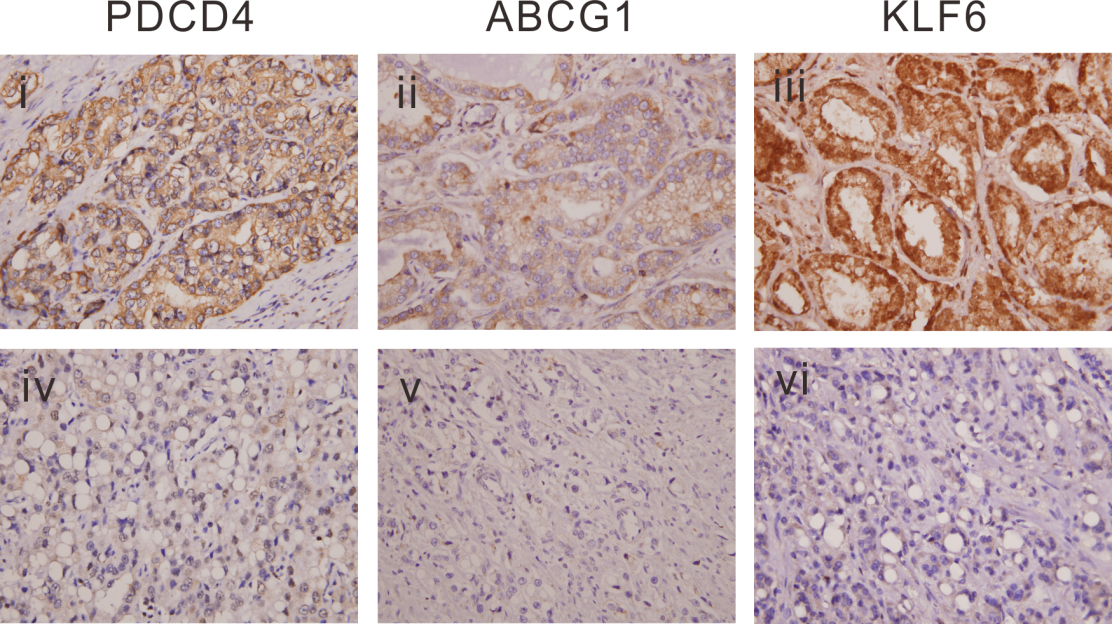 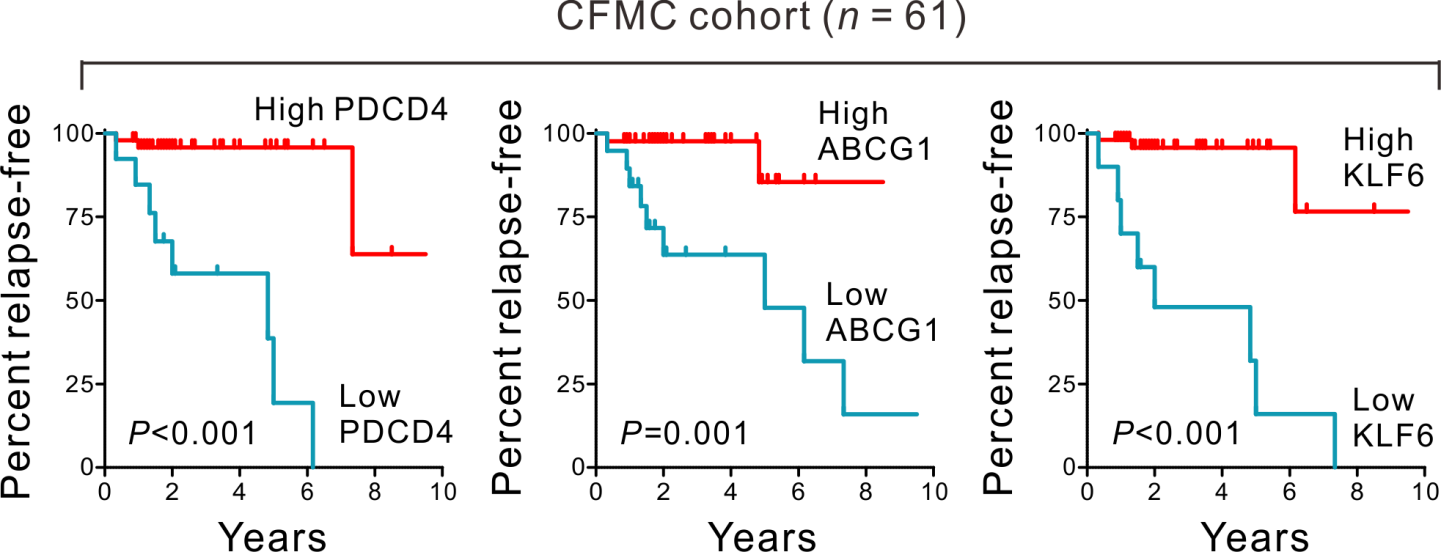 Am J Pathol 2013;182:363
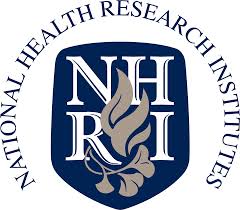 ProsGUIDE: a 3-gene prognostic signaturein prostate cancer
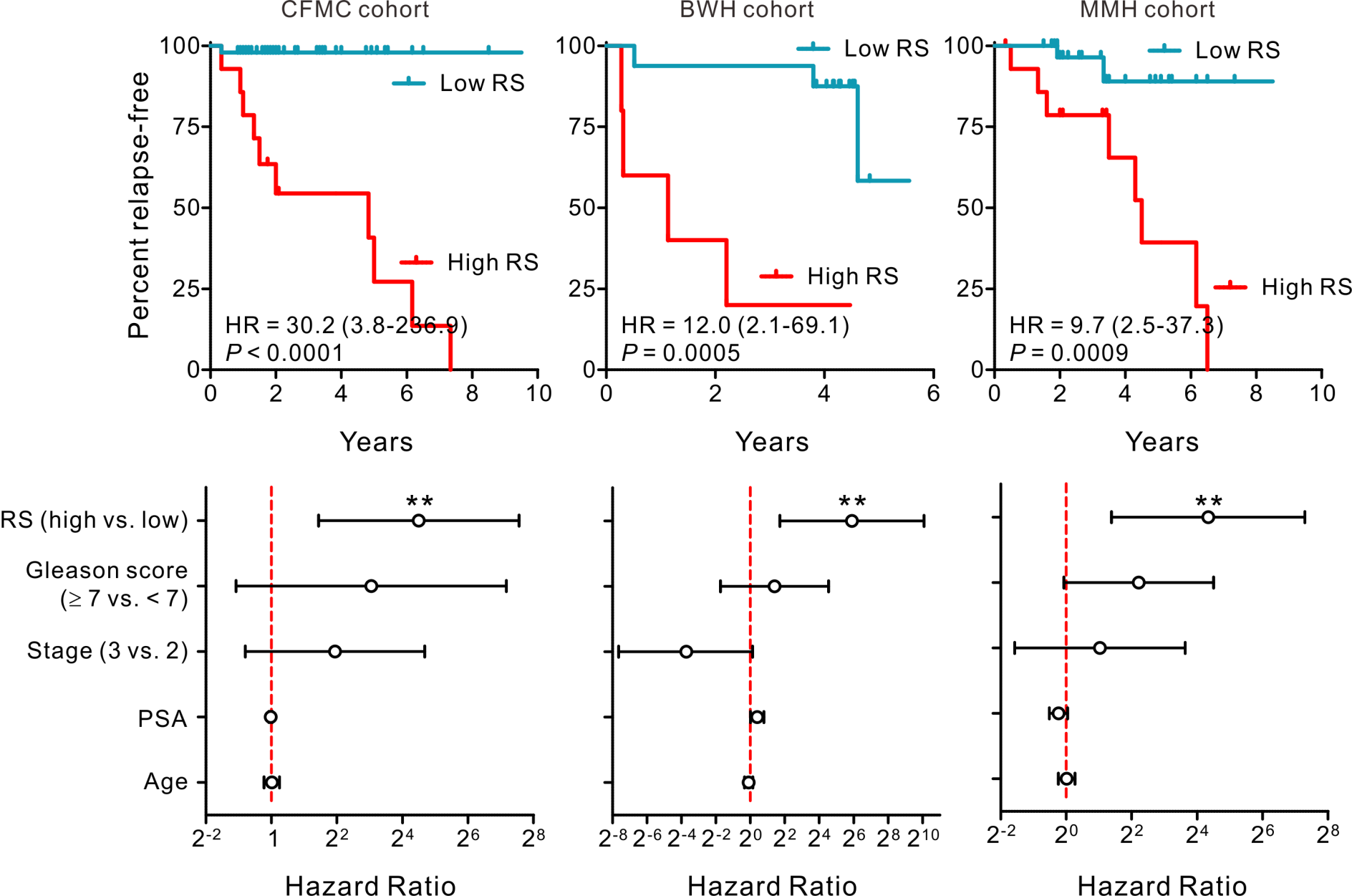 Am J Pathol 2013;182:363
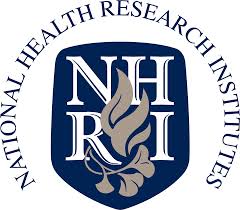 Prediction accuracy of the ProsGUIDE
*Includes age, stage, PSA, and Gleason score.
Am J Pathol 2013;182:363
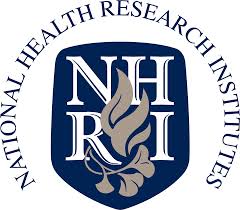 Survival prediction by the ProsGUIDE assay
Three-year recurrence rates and recurrence-free survival of selected patients in the Brigham and Women’s Hospital cohort as predicted by ProsGUIDE.
US 13/853,548; PCT/US13/34411
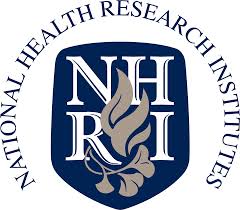 Summary of the ProsGUIDE assay
A 3-gene prognostic signature for prostate cancer
Differentiation-specific; highly accurate
Applicable to patients with localized or metastatic prostate cancer due to shared tumor biology.
Fresh frozen or FFPE samples
Multiplex qPCR, RNA-seq, NanoString or IHC
Output: 1. Standardized Risk Score2. Recurrence-free survival3. Yearly recurrence rate
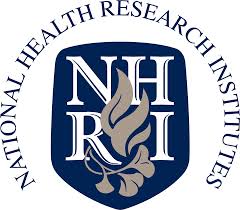 Clinical utility of PanGUIDE and ProsGUIDE
Provides an individualized and accurate risk assessments that supersede clinico-pathologic criteria.
Selects patients with early disease relapse or mortality for more aggressive neoadjuvant or adjuvant therapy.
Guides clinical decision-making and patient-tailored treatment plans.
Potentially improves the treatment outcome and/or the successful rate of clinical trials.
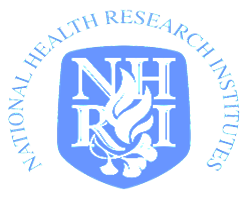 Acknowledgement
http://teslab.nhri.org.tw/
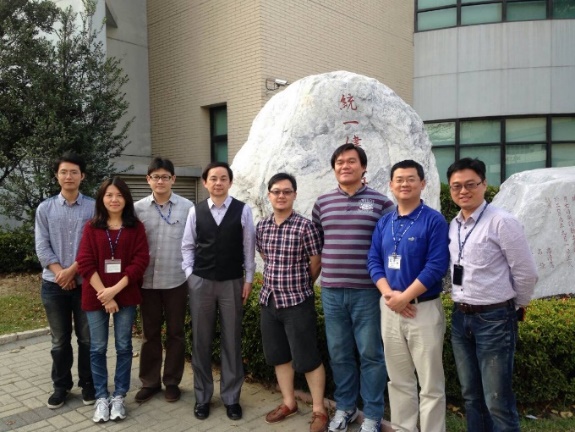 The TES Lab, NHRI

Prof. Valerie M. Weaver
Center for bioengineering and tissue regeneration, UCSF (3D culture models)

Dr. Yan-Shen Shan, NCKUH (pancreatic cancer specimen and clinical data), Prof. Chi-Rong Li, Chung Shan Medical U (bioinformatics, statistics)
Funding sources:
National Health Research Institutes
Department of Health, Taiwan
Ministry of Science and Technology
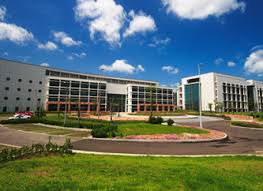 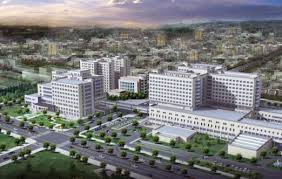 Contact: Dr. Kelvin K. Tsai (tsaik@nhri.org.tw)